ГБОУ РМЭ «Гуманитарная гимназия «Синяя птица» им.Иштриковой Т.В.»
РОДНОЙ КРАЙ МАРИЙ ЭЛ
Выполнила :Иштрикова И.М.
г.Йошкар - Ола
2017 г.
Историческая     станция
Длительное военное соперничество между Русским государством и Казанским ханством завершилось в октябре 1552 года разгромом Казанского ханства войсками Ивана Грозного, и присоединением Марийского края к Российскому государству. С этим непосредственно связано основание города Царевококшайска.
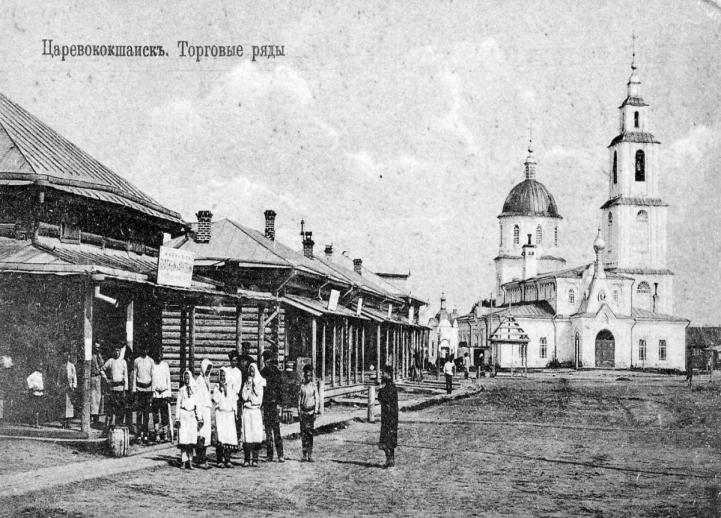 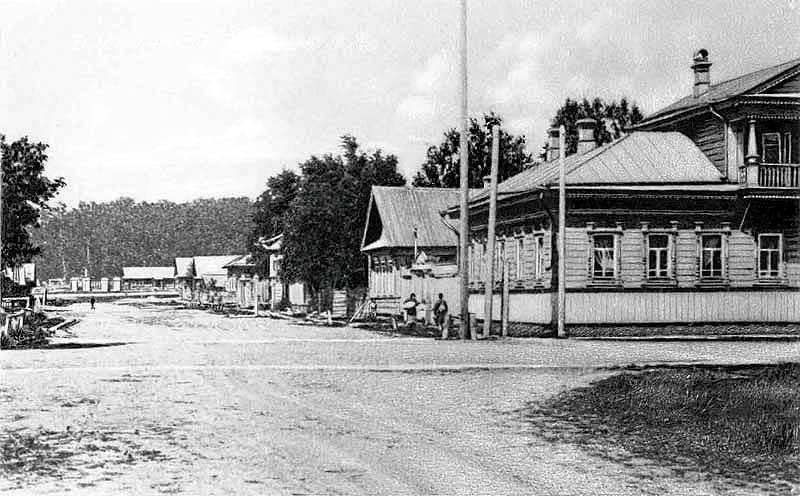 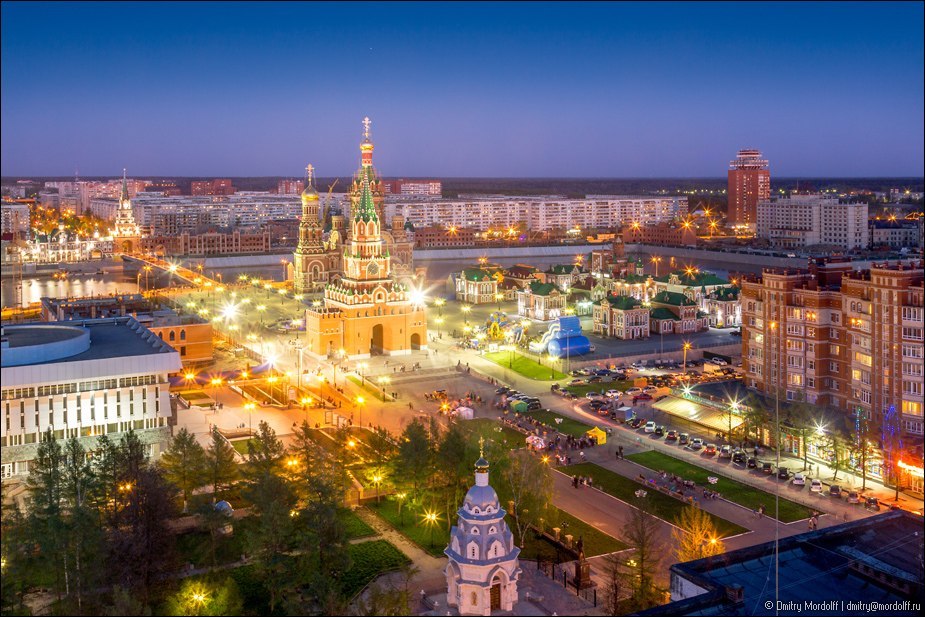 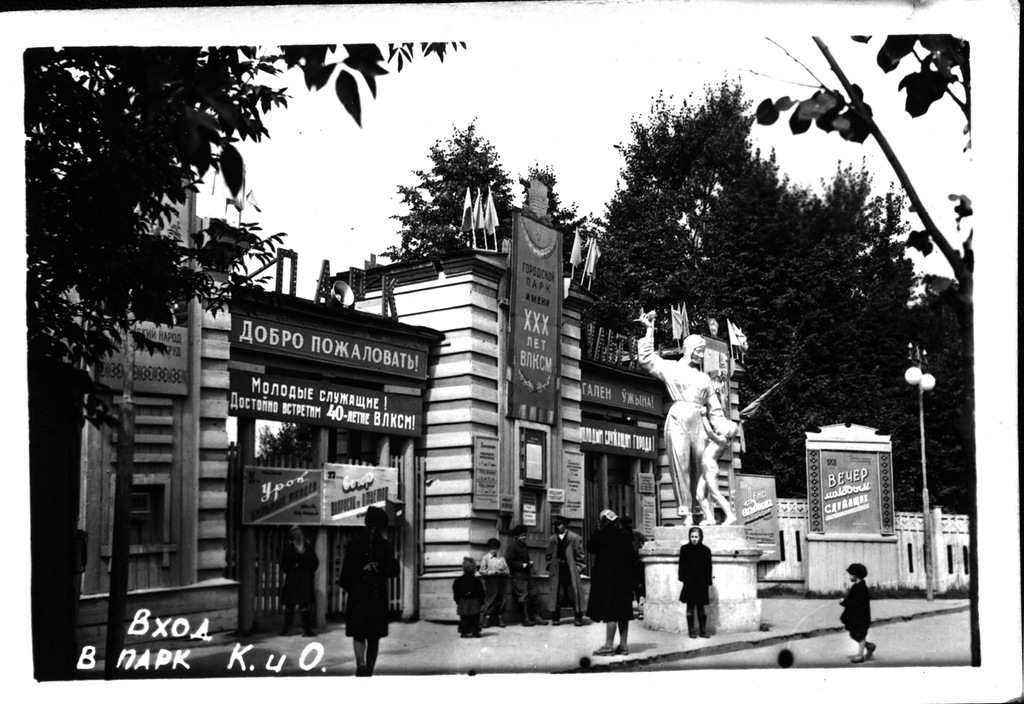 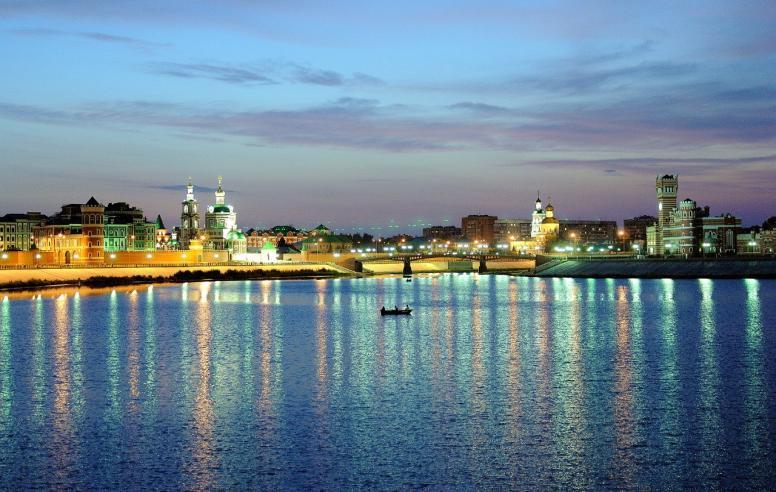 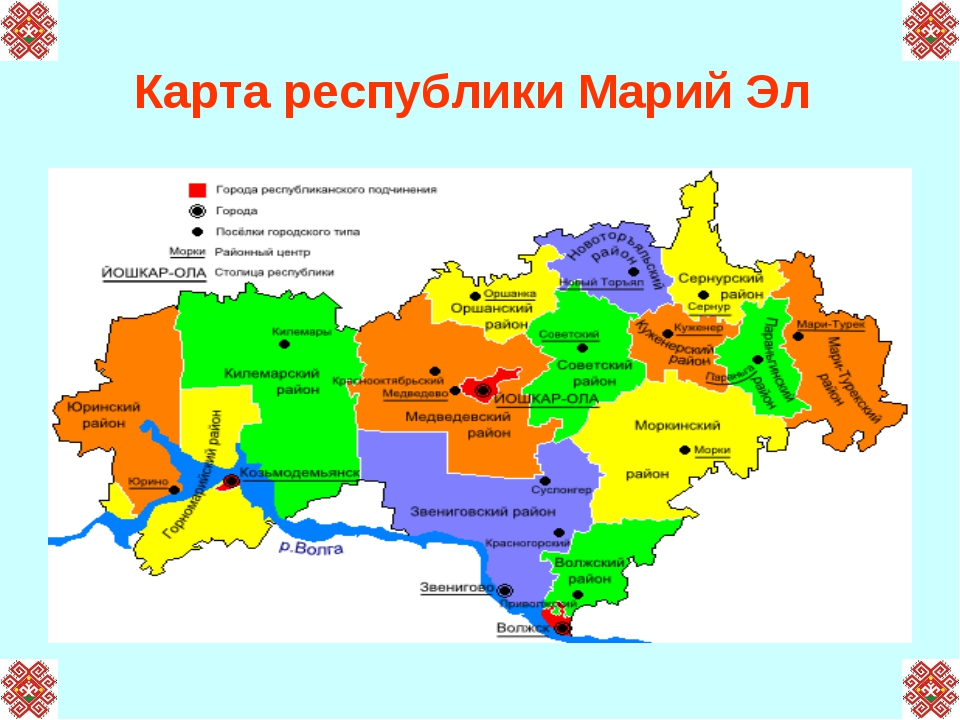 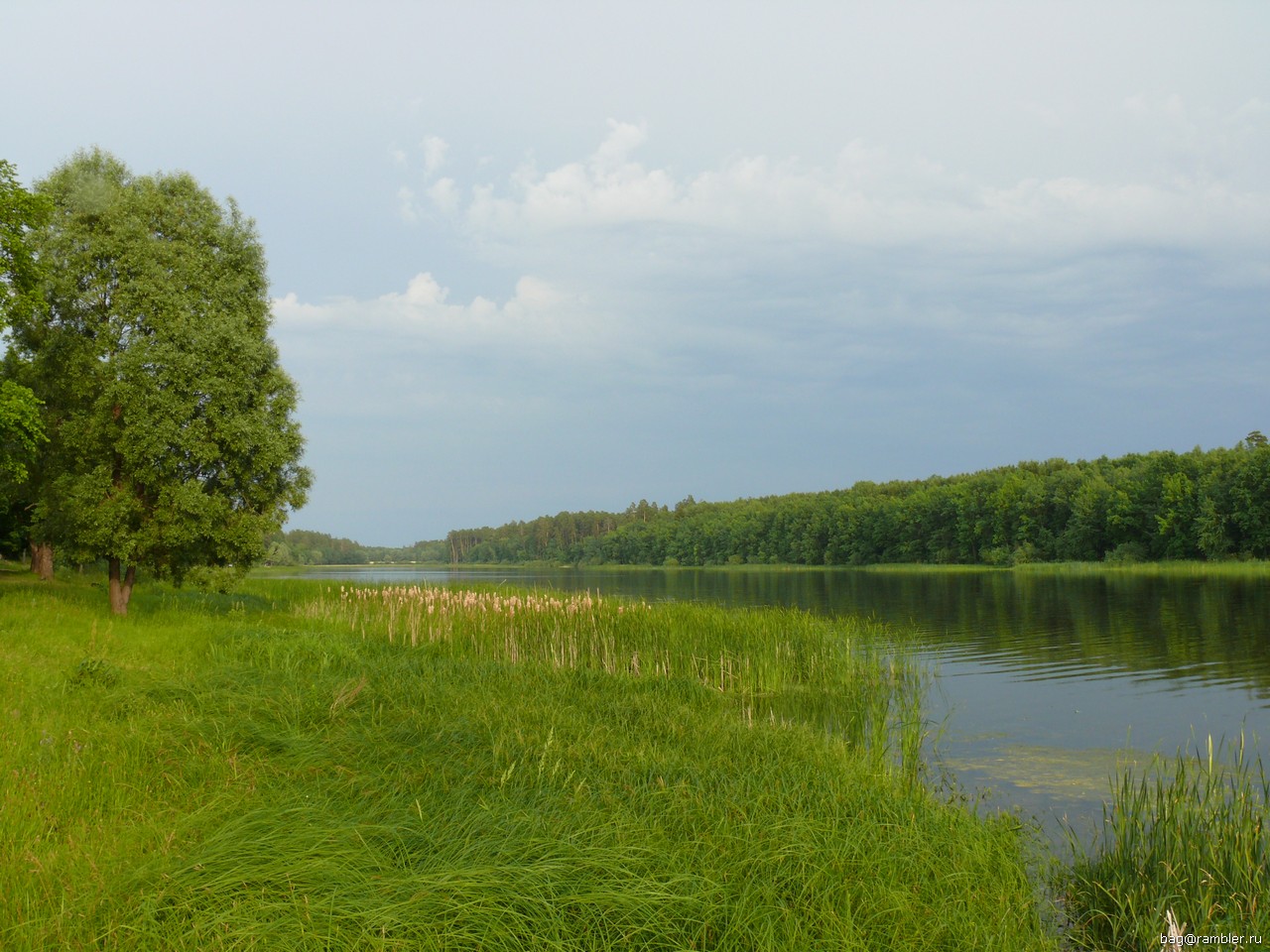 Природа Марий Эл
РЕКА ВОЛГА
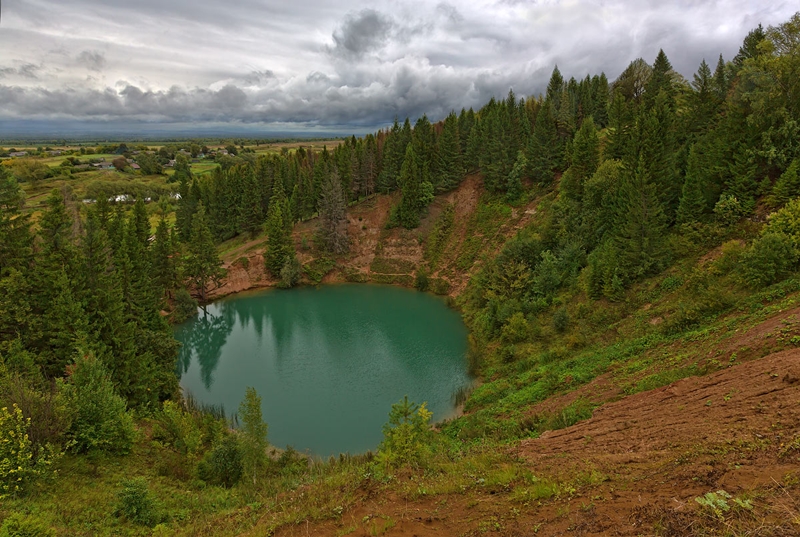 ОЗЕРО МОРСКОЙ ГЛАЗ
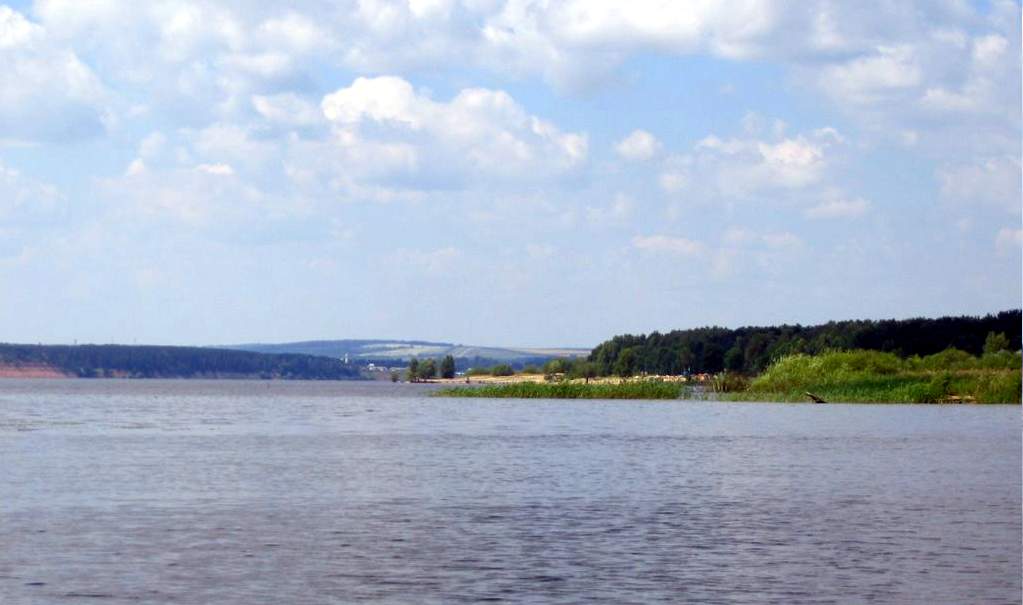 ОЗЕРО ЯЛЬЧИК
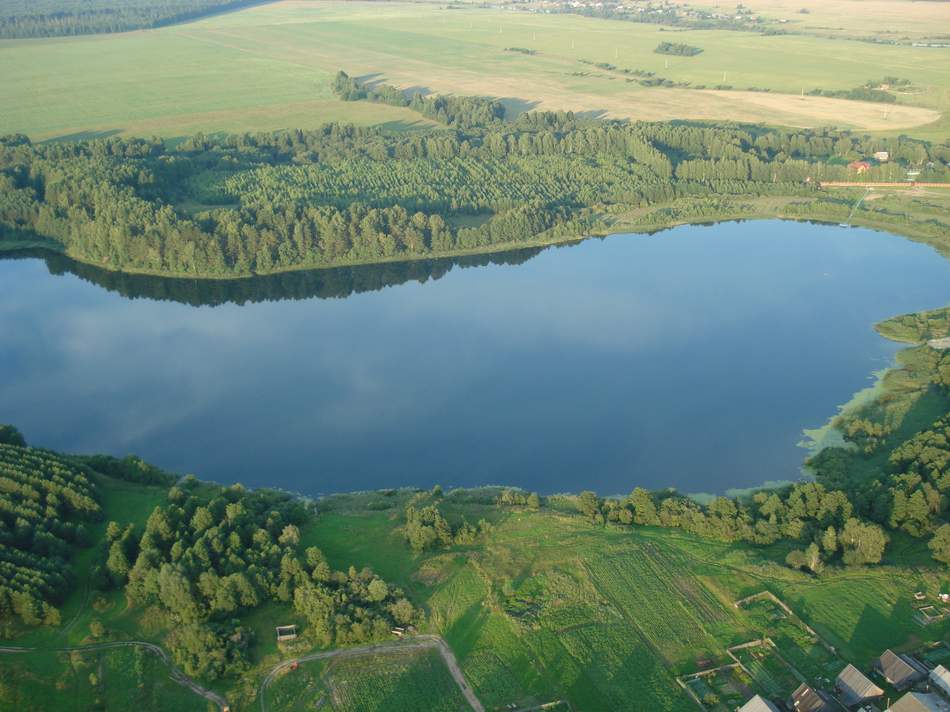 ОЗЕРО ТАБАШИНСКОЕ
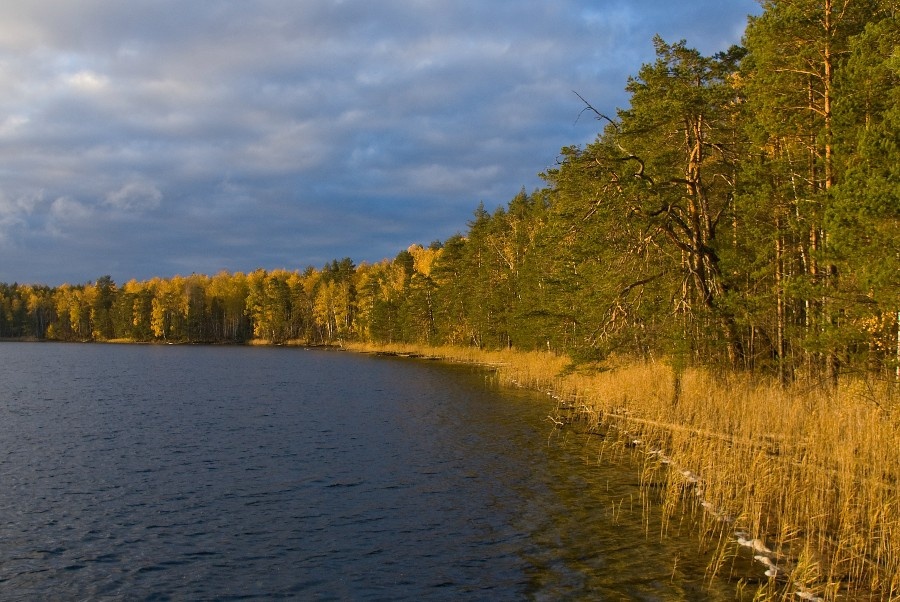 ОЗЕРО НУЖЪЯР
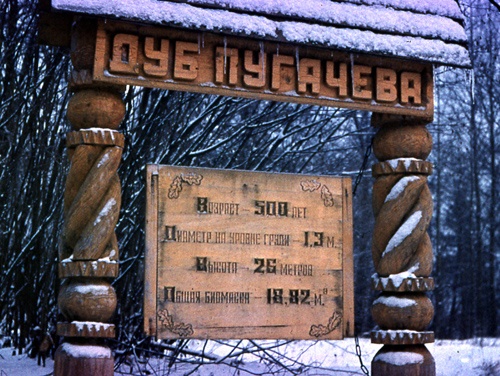 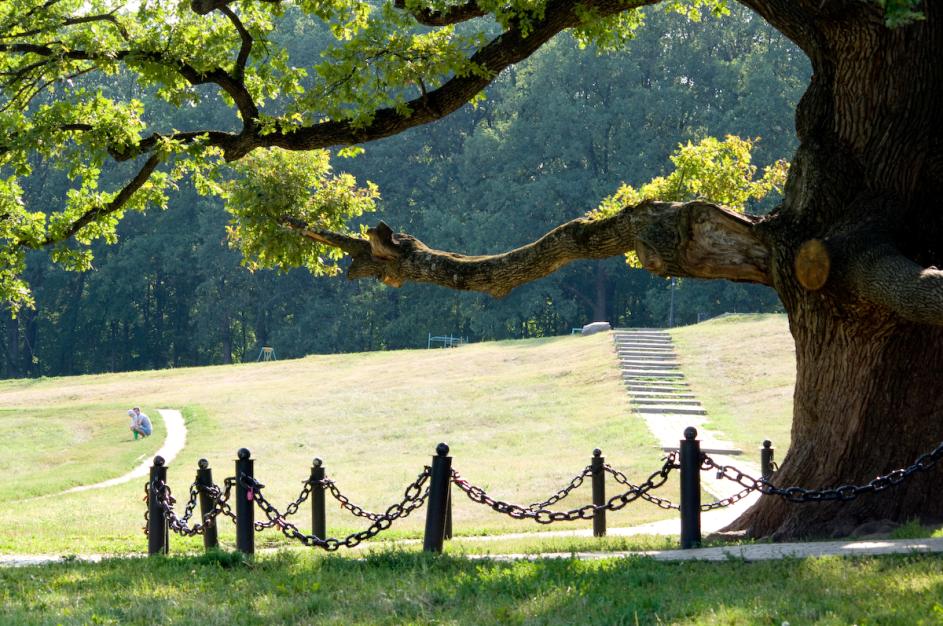 [Speaker Notes: Дуб Пугачева]
Достопримечательности  г. Йошкар-Олы
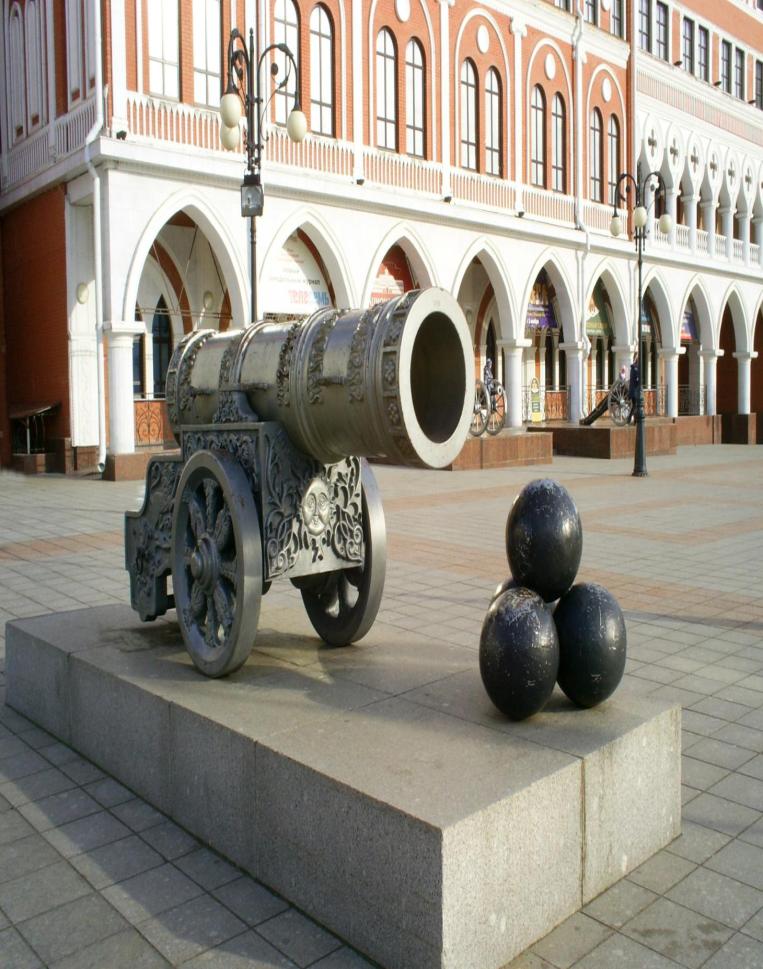 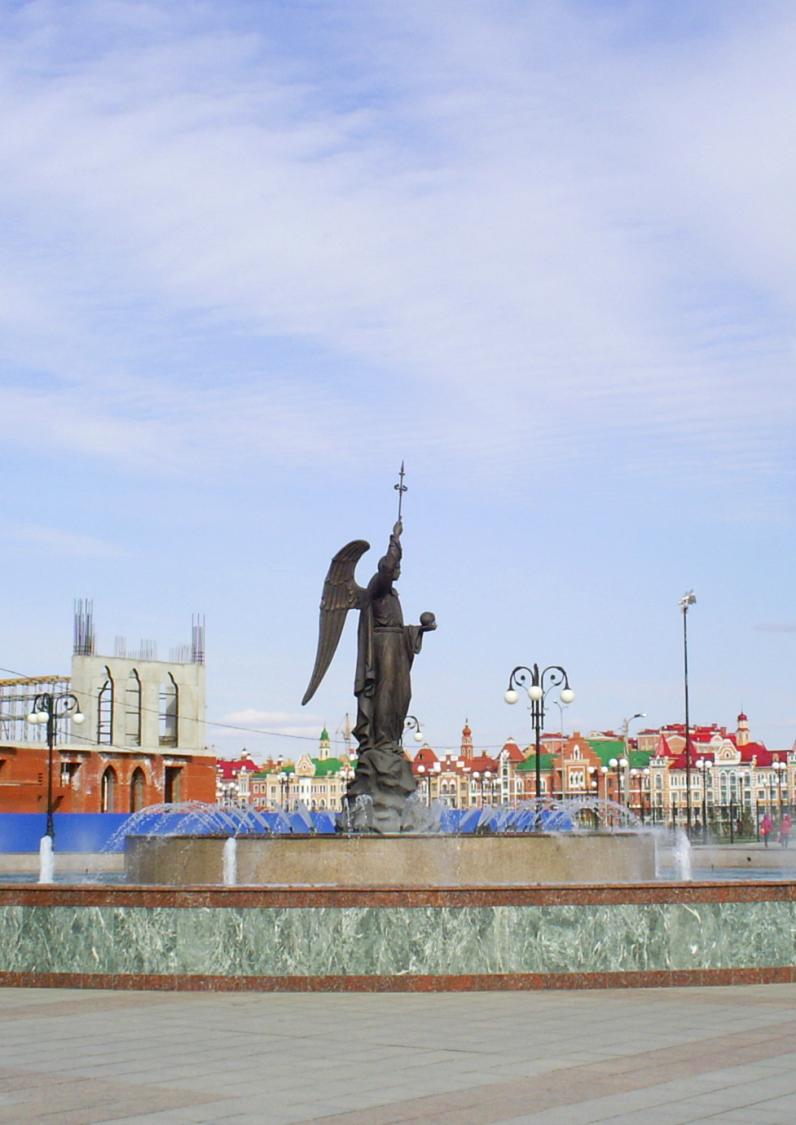 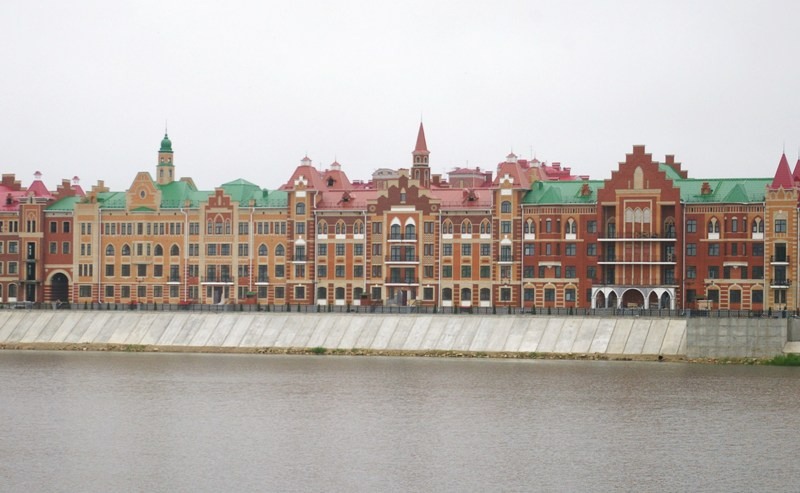 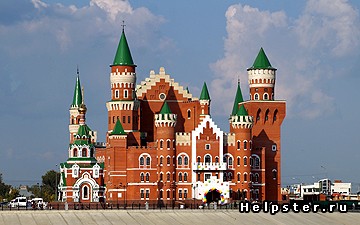 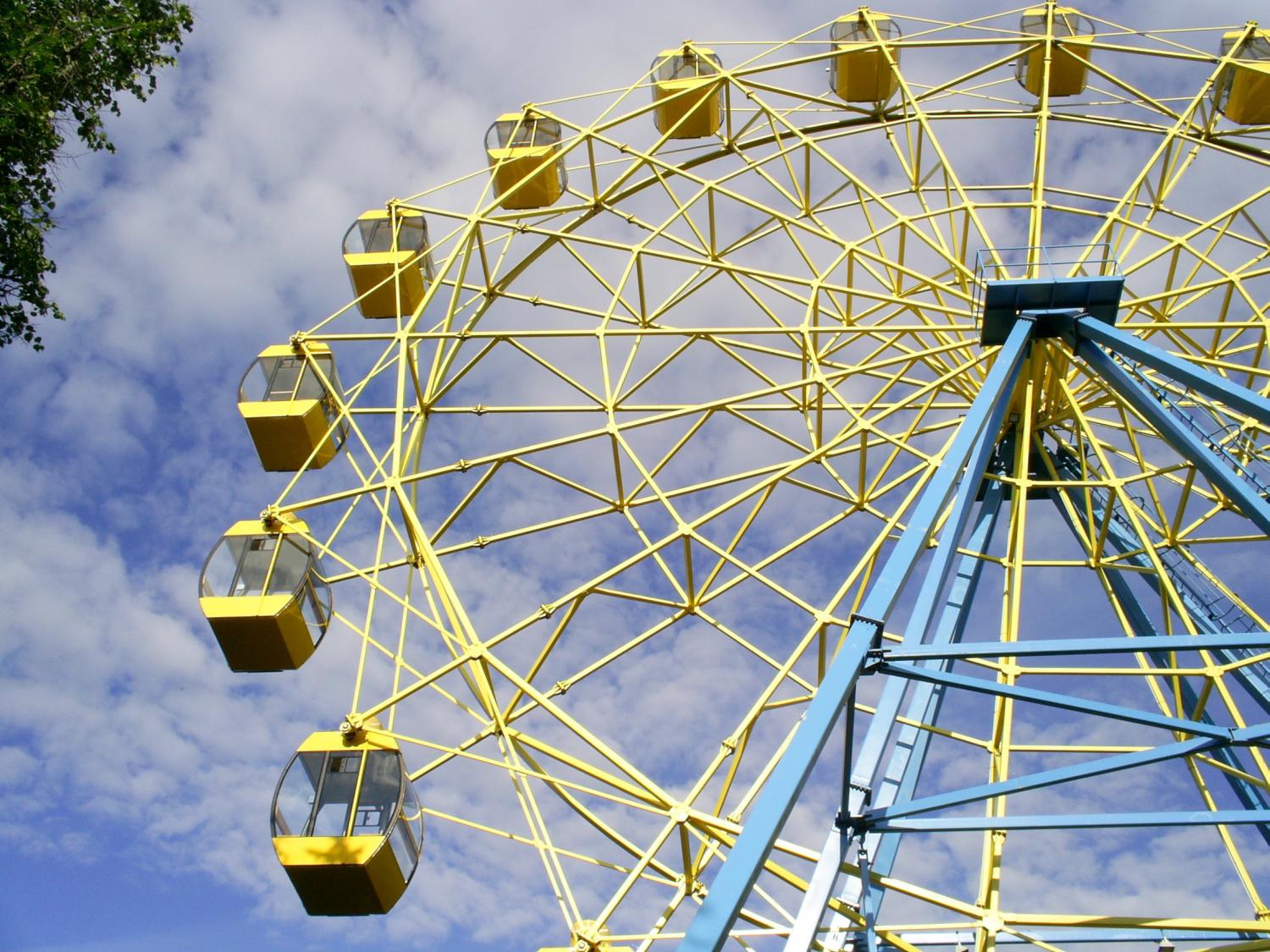 Праздники Марий Эл
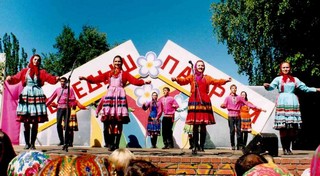 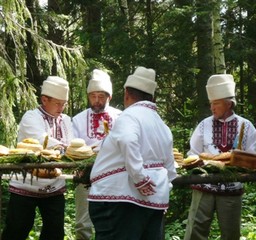 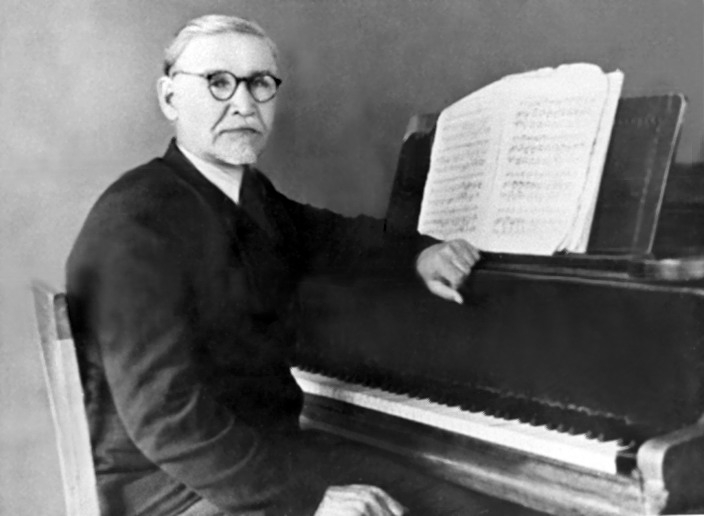 Знаменитые люди
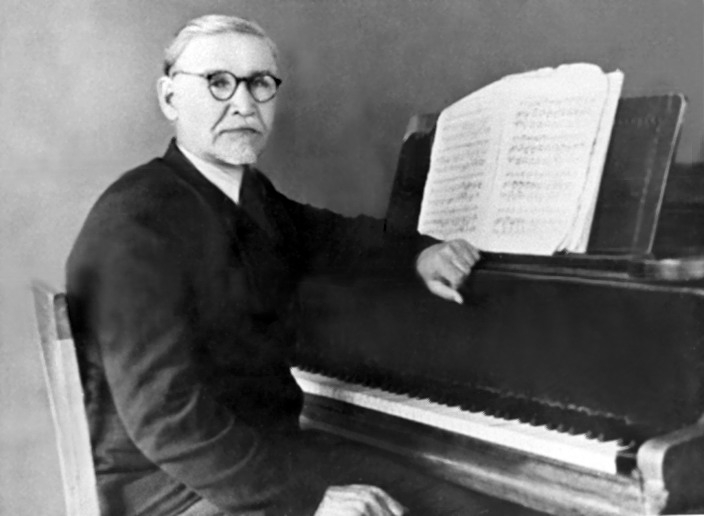 Основоположник марийской  профессиональной  музыки  И.С. Ключников - Палантай
Татьяна Вячеславовна ИштриковаЧлен Союза писателей России, лауреат премии им. Олыка Ипая, основатель, первый директор гимназии «Синяя птица»
Викторина «Знаешь ли ты родной край?»
Назовите дату образования нашей республики.
А. 7 ноября 1922г.
В. 4 ноября 1920г.
С. 4 ноября 1990г.
Назовите самое глубокое озеро Республики Марий Эл.
А. Яльчик
В. Табашинское
С. Кичиер
Кто является основоположником марийской литературы?
А. С.Чавайн
В. С.Вишневский                        
С. В. Колумб
Кто является основоположником марийской профессиональной музыки?
А. И. Ключников – Палантай
В. С. Маков
С. Я. Эшпай
Какому животному в Йошкар–Оле  больше всего памятников?
А. Собаке
В. Кошке
С. Слону
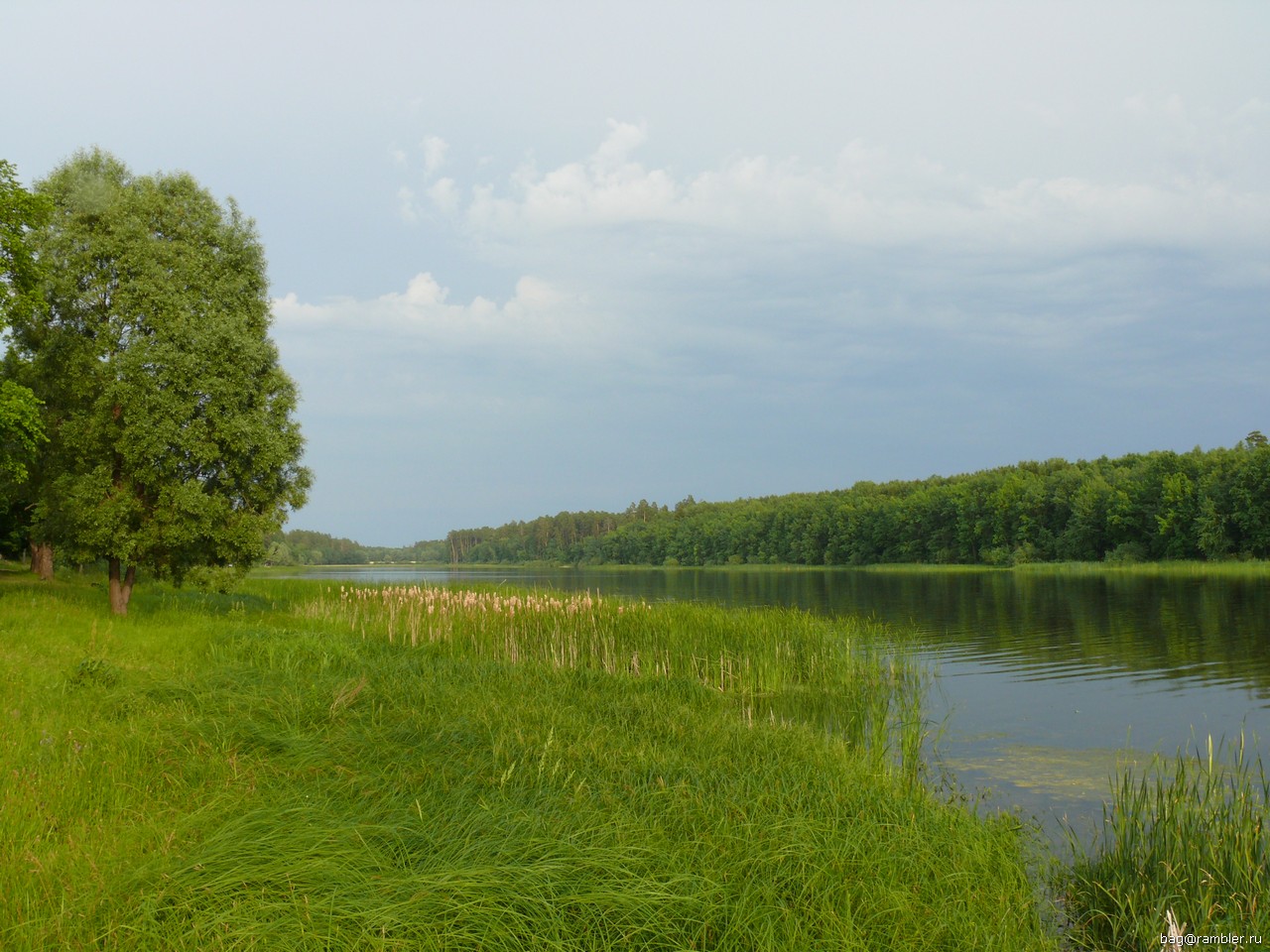 Источники информации:
Фото из личного архива Иштриковой Т.В.;
http://www.youtube.com/
http://www.komanda-k.ru/
http://interesnoewmire.ru/
http://www.turizmvnn.ru/